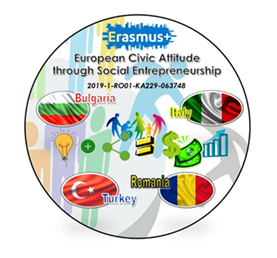 European civic attitude through social entrepreneurship
2019-1-RO01-KA229-063748
Metode Moderne pentru Invatarea unui Plan de Afaceripatru abordari pentru a dezvolta o atitudine antreprenoriala de tip social
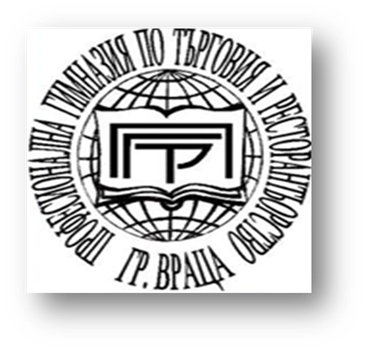 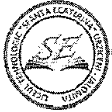 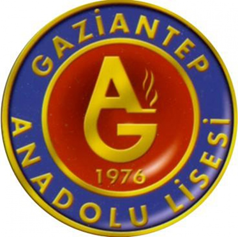 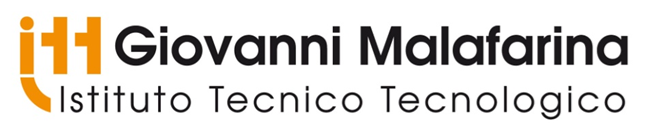 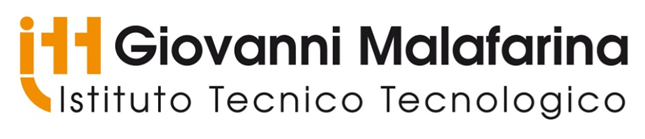 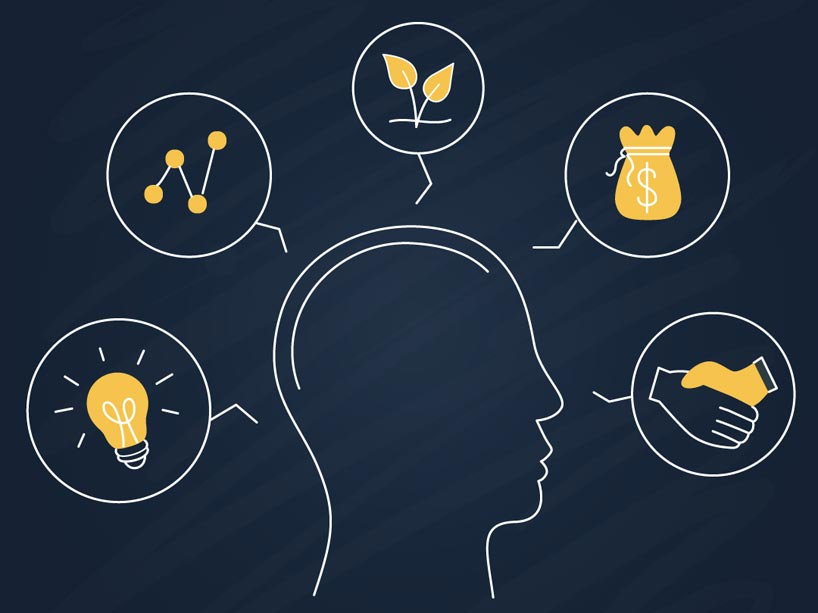 Dezvoltarea si Stimularea unei   Atitudini Antreprenoriale
Echipa Italiei
The Entrepreneur
“
Daca vrei sa lansezi o afacere de succes, singura modalitate este sa oferi clientilor o propunere
mult mai valoroasa  decat 
 ceea ce au deja”


Jeff Bezos, founder of Amazon.com
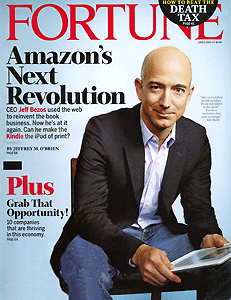 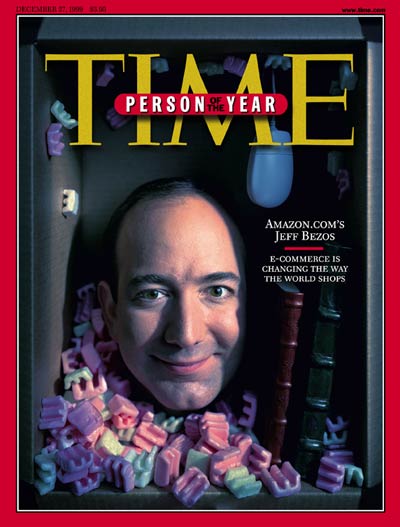 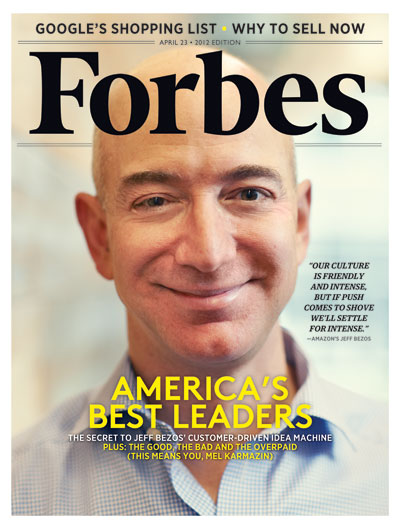 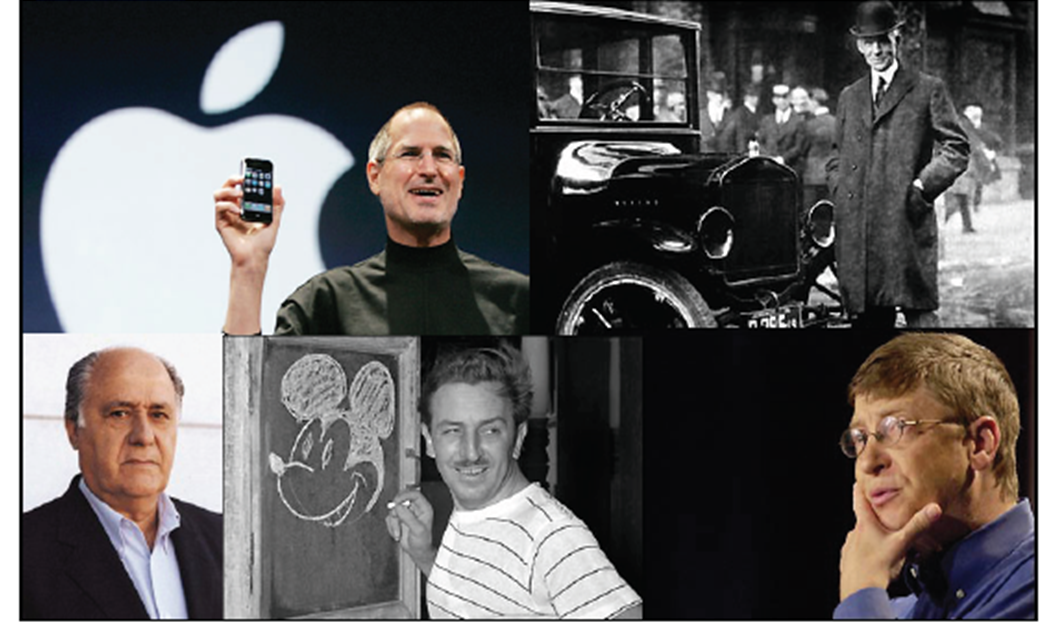 Problema
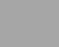 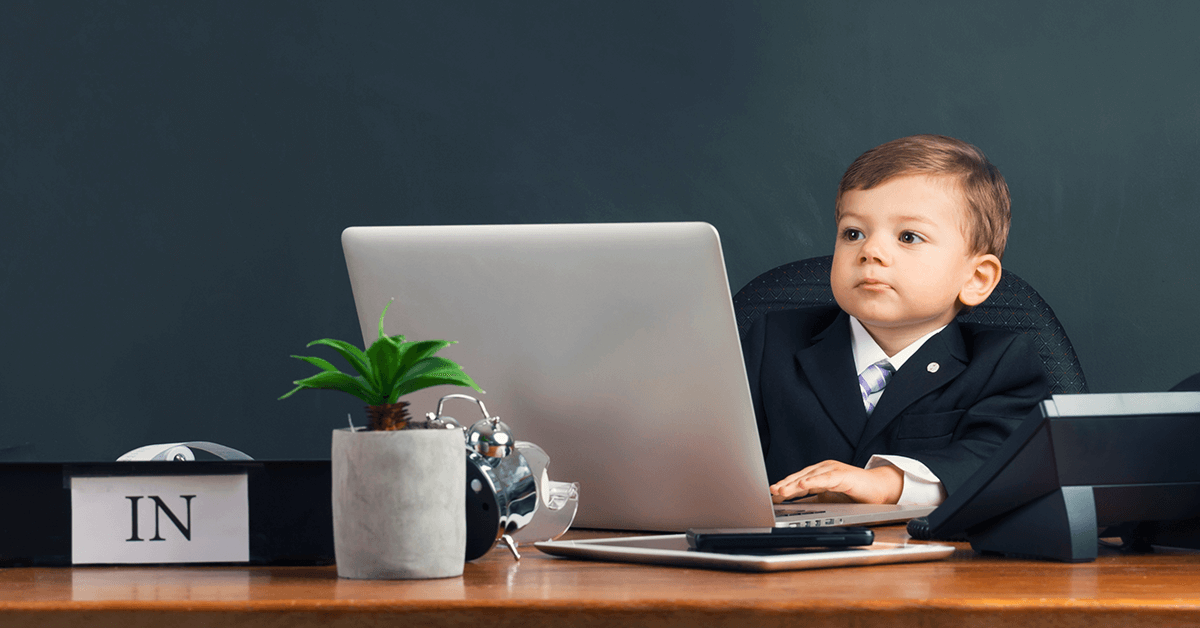 Un om se naste Antreprenor, sau poate fi educat sa fie unul ?
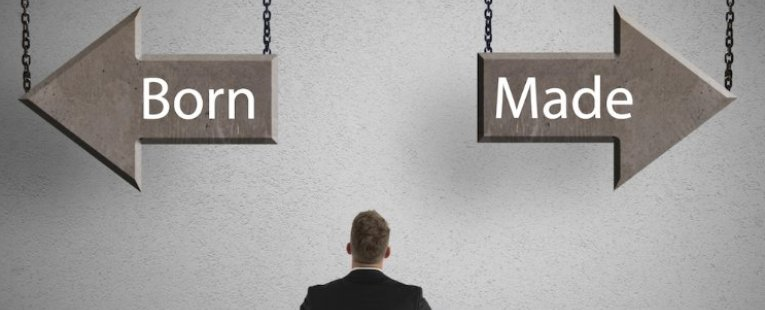 Accesul la o educatie Antreprenoriala
Cum arata un antreprenor ?
Unde altii vad o problema, un antreprenor social vede o sansa chance
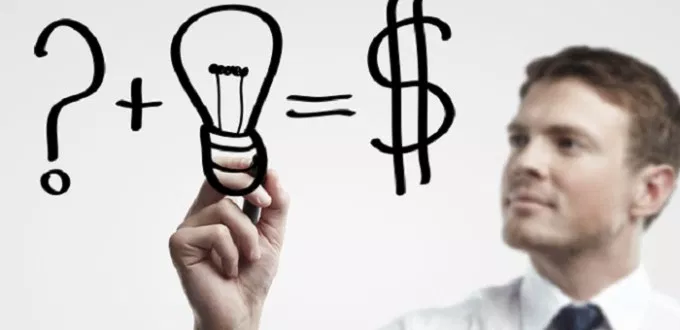 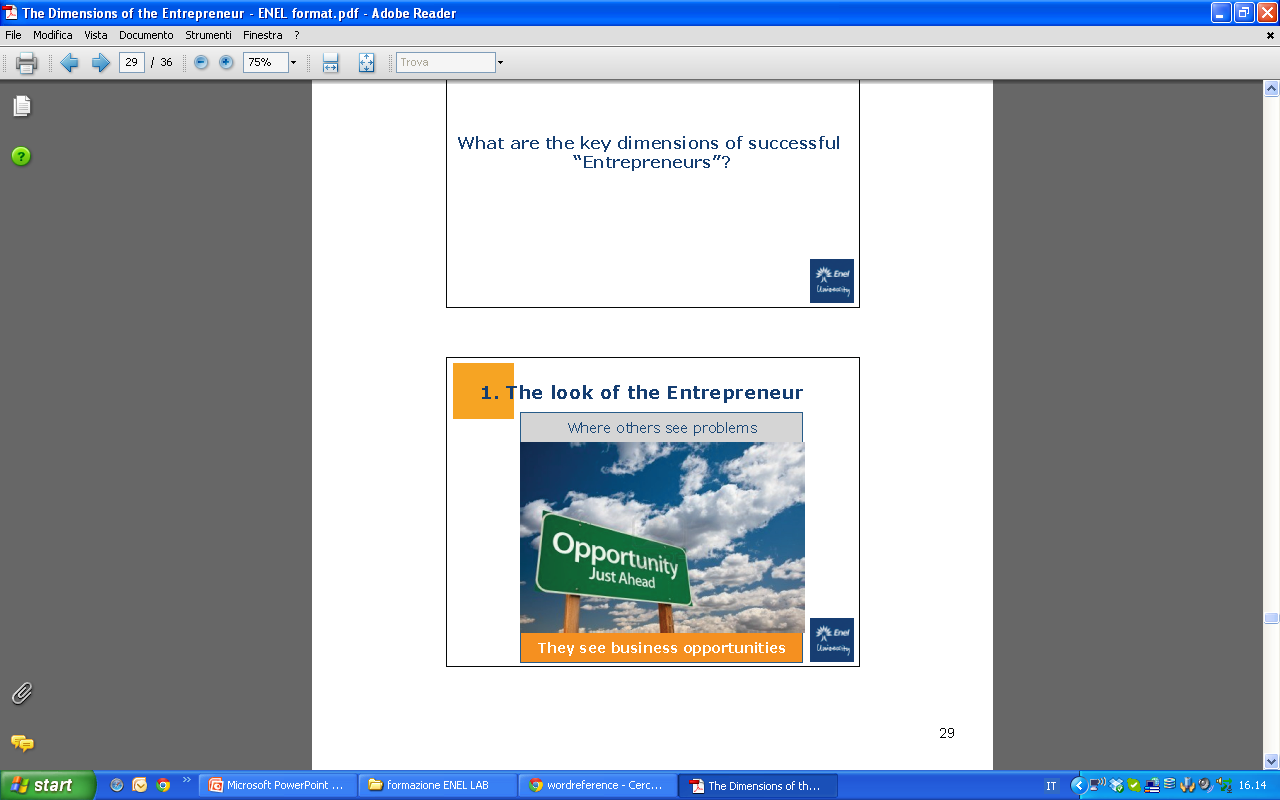 Inoveaza!!!
Ce face un antreprenor ?
2. Concepe o idee si 
un raspuns inovator
1. Percepe problema
3.Verifica oportunitatile
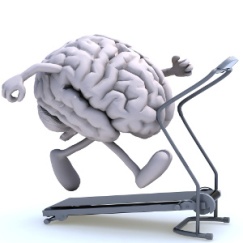 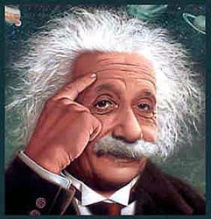 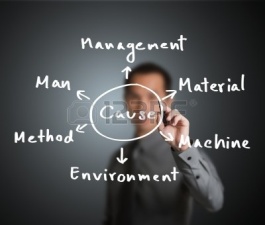 4 .Concepe planul de afaceri
6 .Creaza o rutina organizationala / un  mod de lucru
5 . Gaseste fonduri
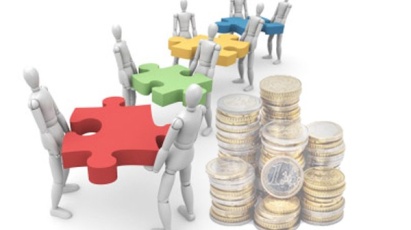 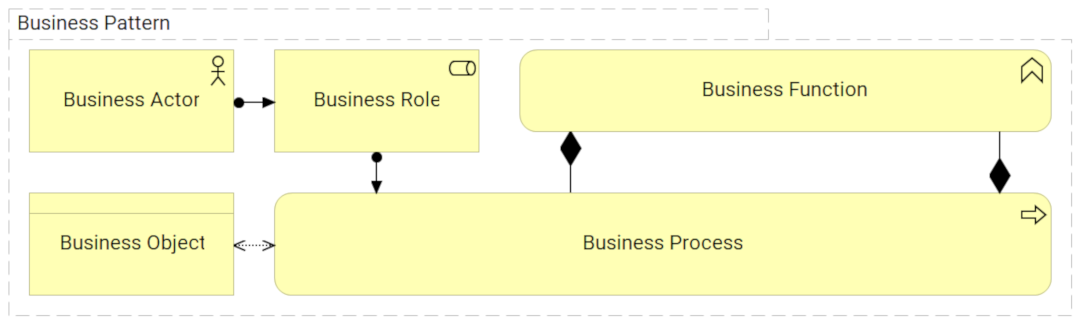 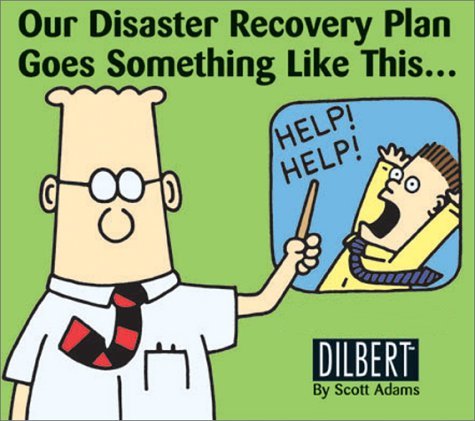 Cele trei elemente
Oportunitate
Investitorii
Valoare
Clientii
Resurse umane
Echipa
Modelul de afacere
[Speaker Notes: Hr= human resources]
Scenariul
Angajare
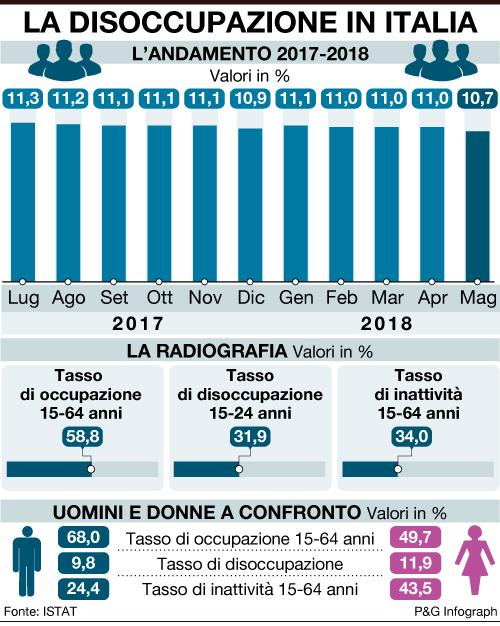 Rezultate Pisa
Invatare
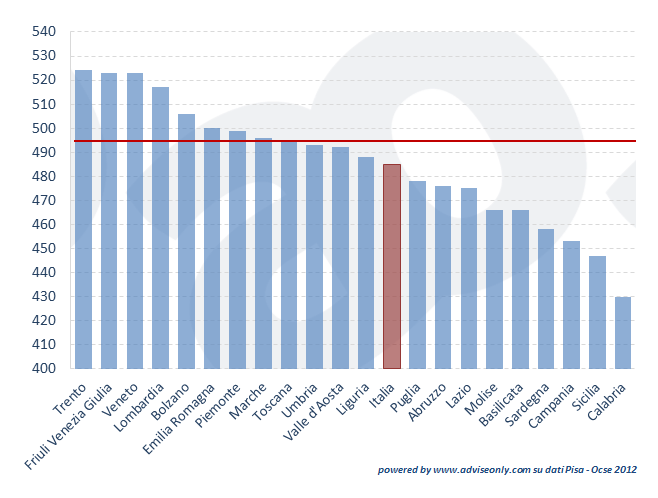 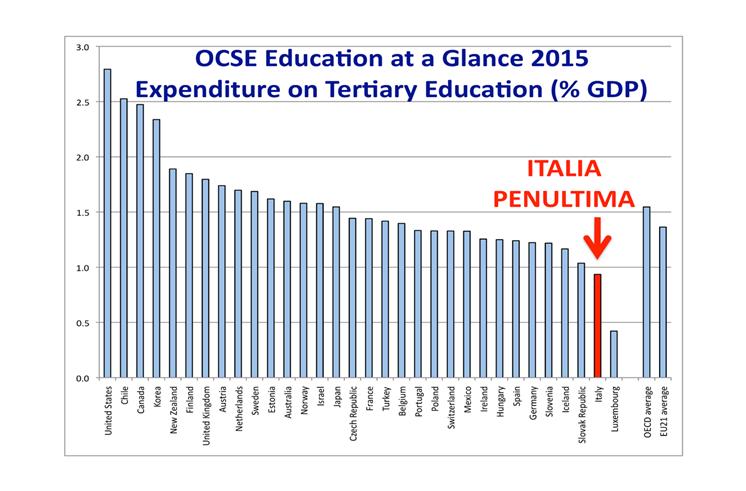 Explozia tehnologiei
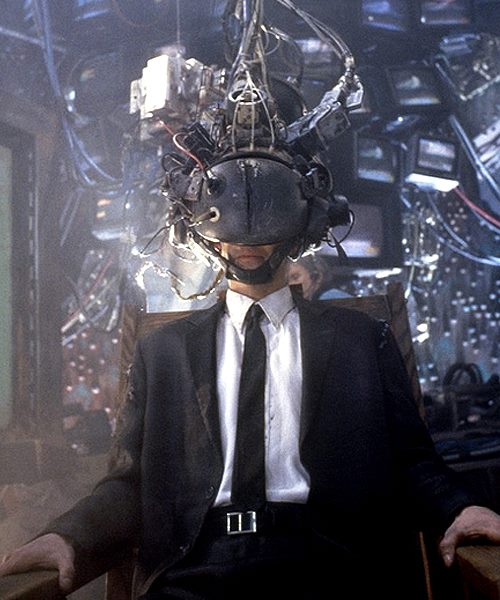 Revolutia Geopolitica
Hiperconectivitate
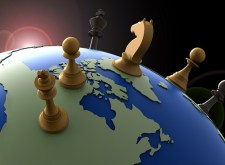 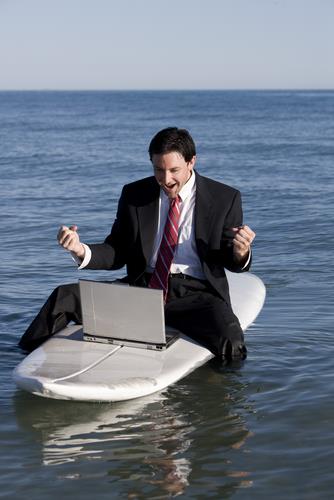 Migrarea in masa
Imbatranirea populatieig
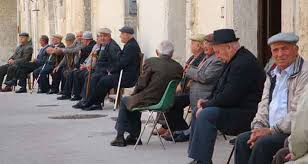 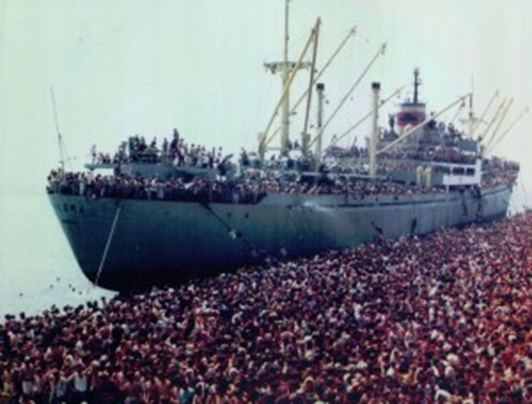 Sectorul de Dezvoltare
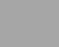 Sanatatea si bunastarea
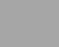 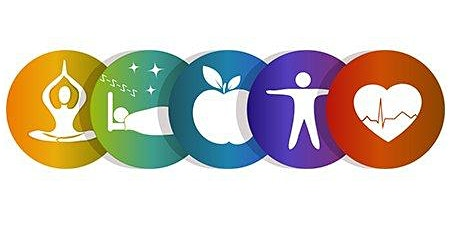 Energy
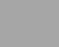 Tech
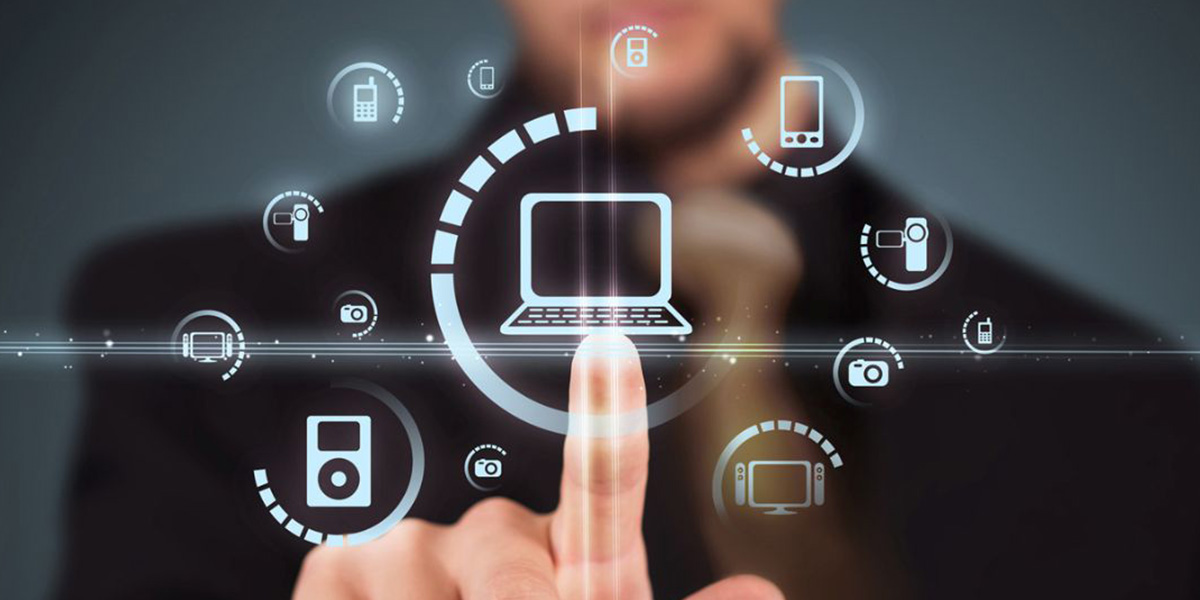 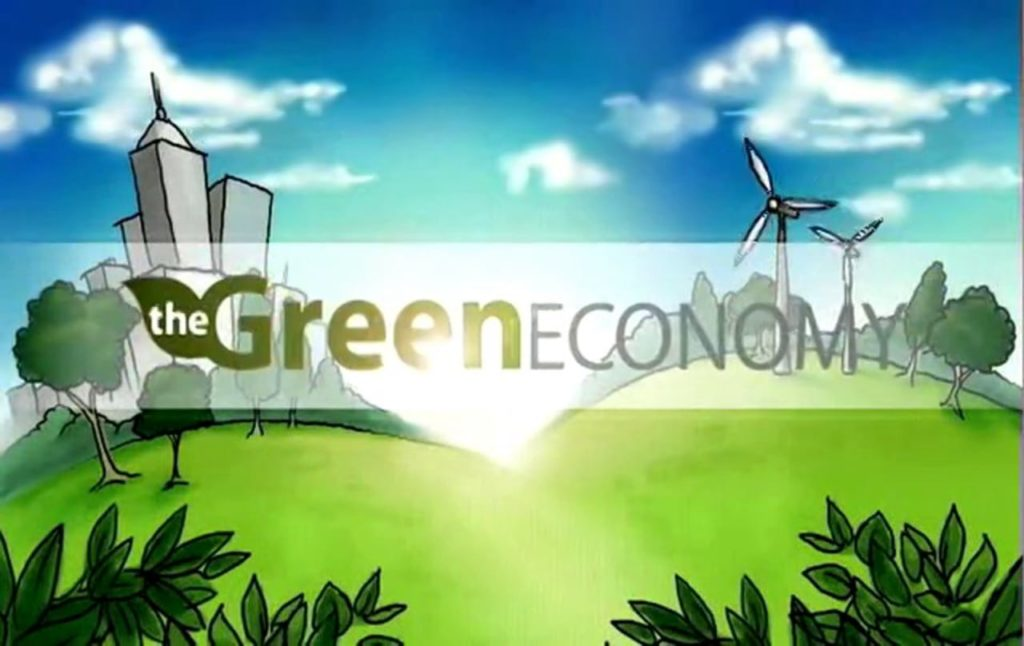 Cumparaturi online
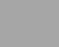 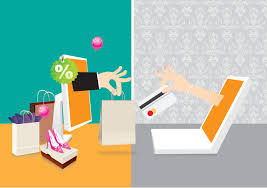 Informatia
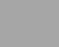 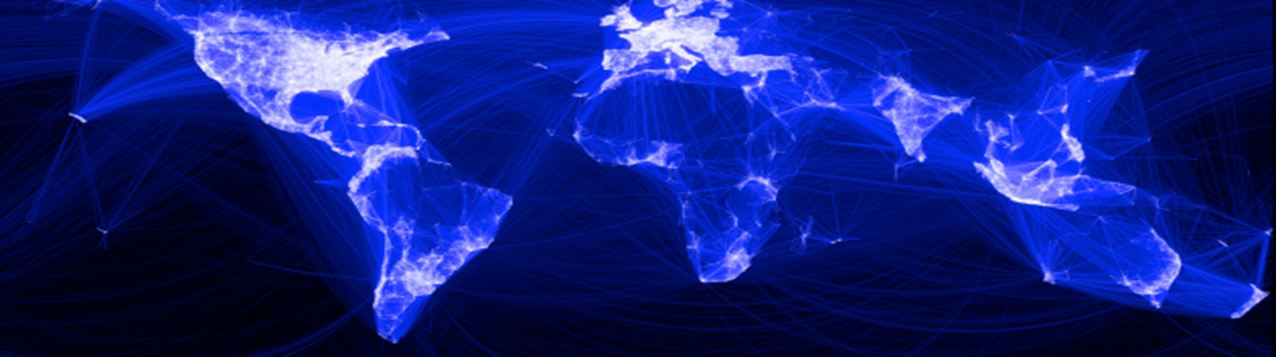 Genetica
Ingrijire
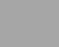 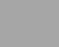 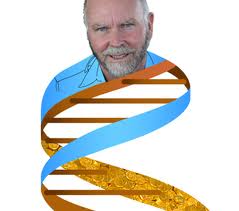 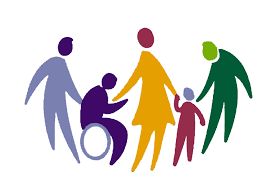 [Speaker Notes: Craig Venter]
Tarile dezvoltate
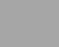 Tarile Geopolitice ' GDP
2010
1   SUA
2   China
3   Japonia
4   India 
5   Germania
6   Rusia 
7   Anglia
8   Franta
9   Brazilia
10 Italia
11 Mexic
12 Corea de sud
13 Spania
14 Canada 
15 Indonezia
2020
1   China
2   SUA
3   India
4   Japonia 
5   Rusia 
6   Brazilia
7   Germania
8   Anglia
9   Franta
10 Mexic
11 Corea de sud
12 Indonezia
13 Italia
14 Canada 
15 Spania
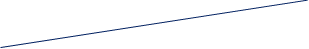 International and World Economic  Euromonitor Outlook /United Nations
Strategiile interne de adaptare
Contextul
Cadrul macro-economic
Domeniul de Aplicare
Active
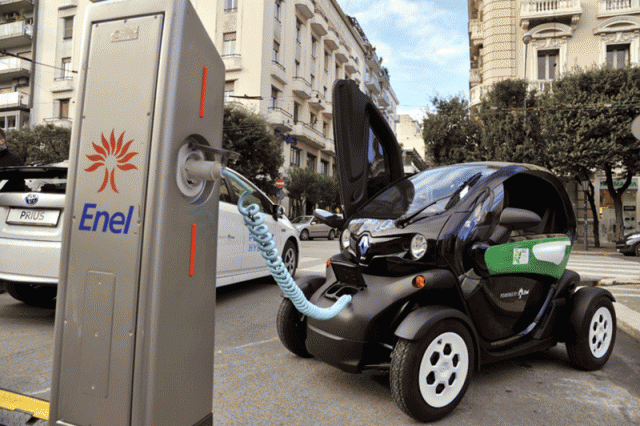 Sistemul de reglare
Tehnologia
Competitorii
[Speaker Notes: Asse= risorse Mercat di riferimento: analisi pest
Players: quanti sono, come si muovono produttori di colonnine-
Nrmative
Arena: 5 forze competitive di Porter
Tecno: livello 1: presa- livello 2: 4 ore di ricarica- livello 3: efficientamento energetico
Risorse: sia economiche – partnership industrilai- brevettuali-]
Cum recunosti un antreprenor talentat
high
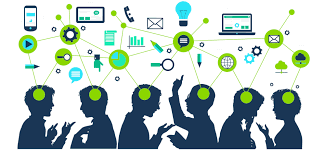 Imputernicire
Invatare
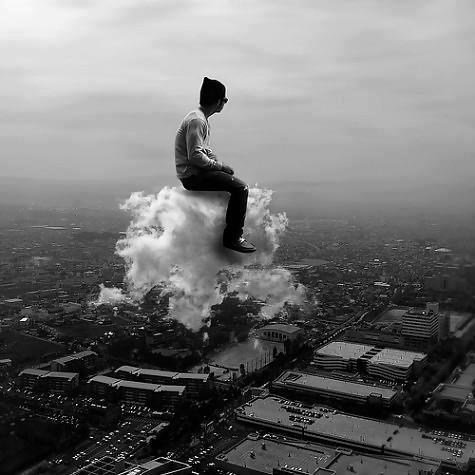 Parasite
low
high
low
Motivatie
Perfectionarea unui antreprenor talentat
Cele 7 obiceiuri ale celor mai eficienti oameni
(S. Covey)

•Fii proactive 

•Incepe cu sfarsitul a ceea ce ti-ai pus in minte 

•Prioritizeaza ( incepe cu inceputul ) 

•Gandeste-te la avantaje de ambele parti 

•Intelege, apoi ai grija sa fii inteles 

•Combina si coordoneaza ca sa poti avea succes 

•Lasa blandetea
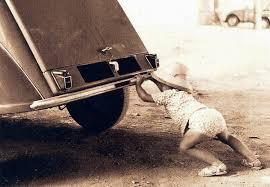 Traseul educational al antreprenorului
Comportament           Comportament                   

                 innascut                      educat                          
				             Personaliate 
                                                        matura
Conducatorul stie cum sa puna  oamenii la treaba
Abilitatile
(KNOW-HOW)
stages	                 skills                  behavious
Cunostintele 
(KNOWING)
pre-antreprenoriale                         antreprenoriale                               MANAGERIALE
[Speaker Notes: Matura le competenze e scìviluppa il know how, solo se sa, può …..
Necessita di formazione, trasferirli e svilupparli negli altri]
The skills to be developed
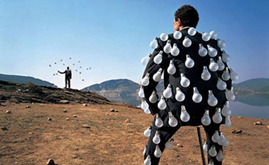 Munca in grup  		sa cooperezi

Comunicarea 		sa asculti si sa convingi

Motivarea			sa te automotivezi si sa fii entuziast

Exercitarea puterii		sa fii hotarat

Decizia 			sa optezi pentru noi abordari in timp real

Negocierea 	                   sa gasesti echilibrul

Dozarea timpului                            sa iti planifici acivitatile
		
 Analiza                                            sa faci fata unor evenimente neasteptate si sa optezi rapid

Eliberea de sters	                   sa limitezi situatiile critice

Acceptarea schimbarii	 să prevezi și să evaluezi sistematic factorii
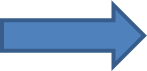 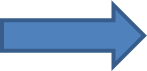 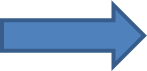 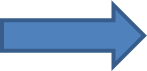 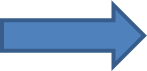 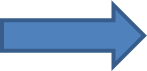 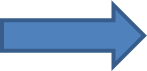 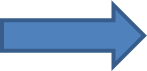 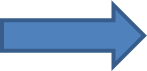 Atitudini de promovat
Bun simt

Curtezie/ politete

Incredere

Optimism

Cultura

Responsibilitate

Modestie

Tenacitate

Bun gust

Confidentialitate

Autoritate
Cinste

Credinta

Negociere

Rezistenta

Curiositate

Precautie

Generositate

Perfectionism

Entuziasm

Rabdare

Incredere
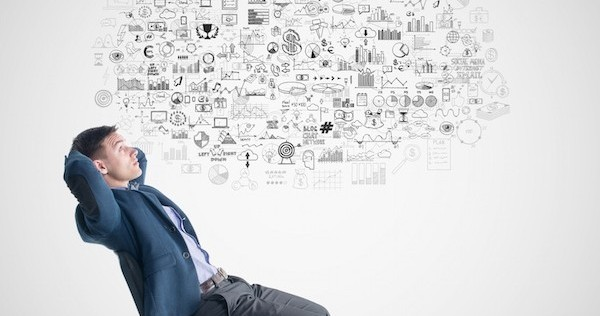 [Speaker Notes: O le hai o non le hai]
O mentalitate adevarata de lider este caracterizata prin:
Energie 	               sa adopti o atitudine responsabila si sa ai carisma, totodata

Sa iti urmaresti obiectivele	sa produci rezultate in concordanta cu propriilr scopuri

Respect 			sa protejezi demnitatea proprie si pe a celor din jur

Consens 			sa consulti angajatii 

Influenta 		                  sa-ti maresti autoritatea

Recunostinta		sa imparti rezultatele cu propria echipa

Conducere		sa respecti cerintele unei echipe

Invatare continua                           sa-ti dezvolti aptitudinile si abilitatile
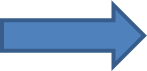 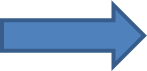 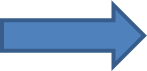 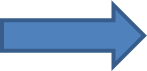 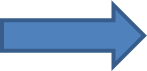 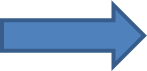 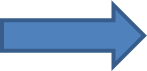 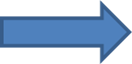 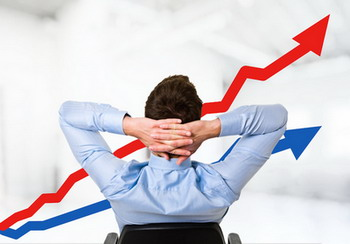 Trasaturile comune ale unui antreprenor
Trebuie sa infrunte noi provocari

Este independent

Este raspunzator de rezultatele sale

Ii place sa-si asume riscuri

He is self-confident
…. Antreprenorul de succes…
Este un expert, tehnic vorbind

Are o cunoastere profunda a industriei

Este profund implicat in afacerea sa
[Speaker Notes: Ci lavora 24 ore a giorno e vince le sfide]
Efectul Reginei Rosii
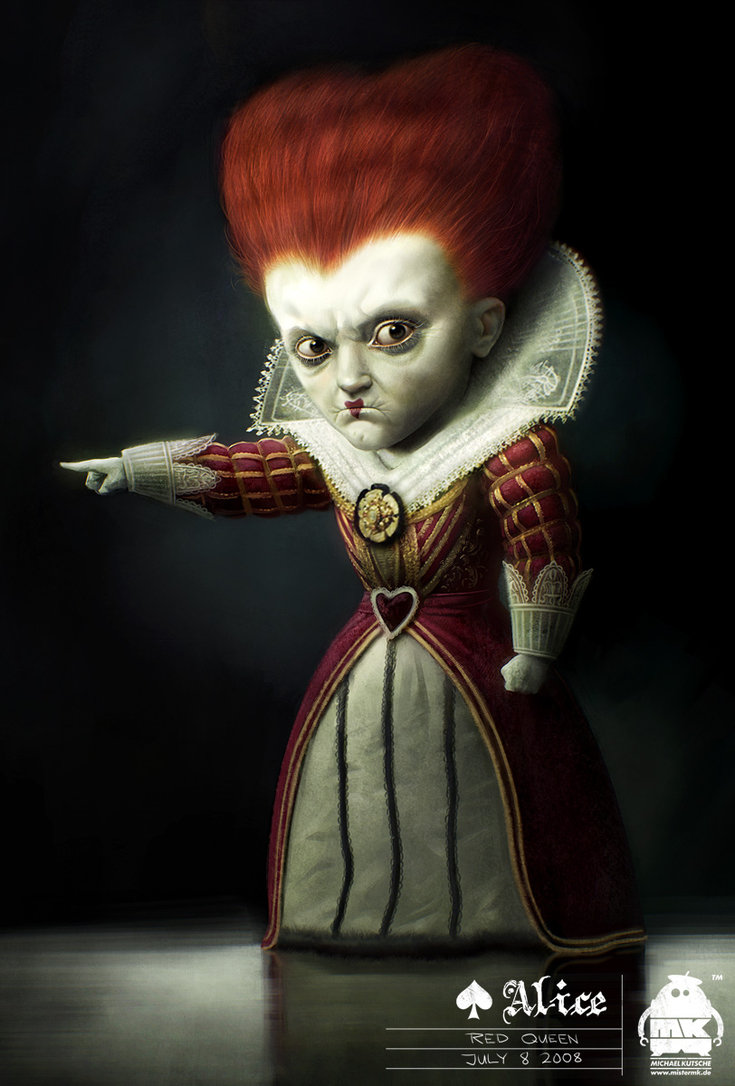 “O tara inceata!" a spus regina. “Acum, , intelegi, trebuie sa alergi cat poti de repede, ca sa ramai in acelasi loc. Daca vrei sa ajungi in alta parte, trebuie sa alergi cel putin de doua ori mai repede decat o faci acum!"
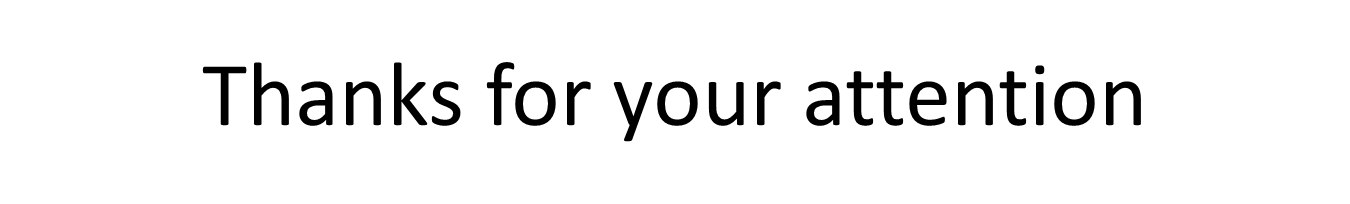 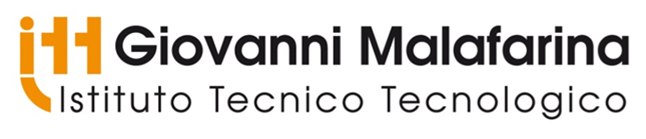 [Speaker Notes: Red Queen Effect. The red queen effect is a metaphor used in the business world to describe the unsuccessful efforts of a company to get ahead of its competition. Companies typically research or study the competition and then implement strategies to help boost their company sales and profits.]
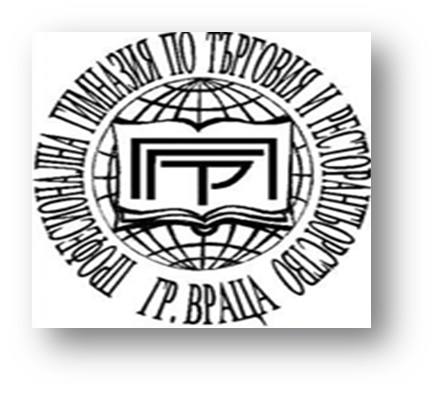 SCOALA PROFESIONALA DE COMERT SI catering
De la idea de Afacere la  Planul
Afacerii
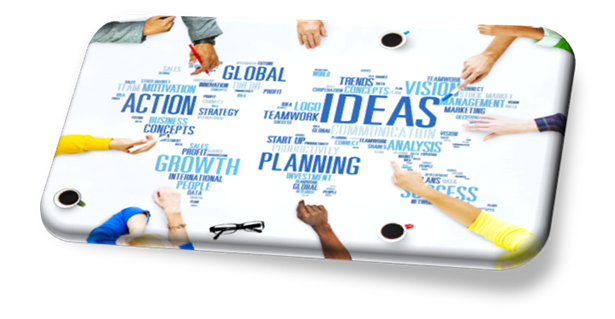 Echipa Bulgariei
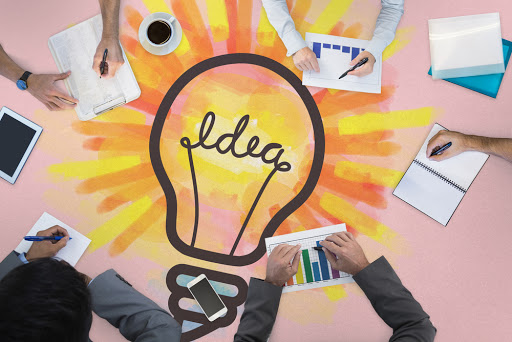 Ideea Afacerii
Surse de idei de afaceri:

Experienta profesionala si sociala 
 ca scolar, muncitor sau consumator sau numai ca observator
Toate genurile de informatii deriva din Internet, radio, televisiune si media si resurse comerciale
Tinta cercetarii, discutii libere, chestionare, grupuri tinta cu clienti, comercianti sau experti in domenii relevante
Criteriile de  evaluare
Oportunitatea pietei
Competitia
 Sistemul de marketing
 Posibilitatile financiare
Economii personale/ Credite bancare
Donatii/Inchirieri
 Factorii de productie
Riscurile
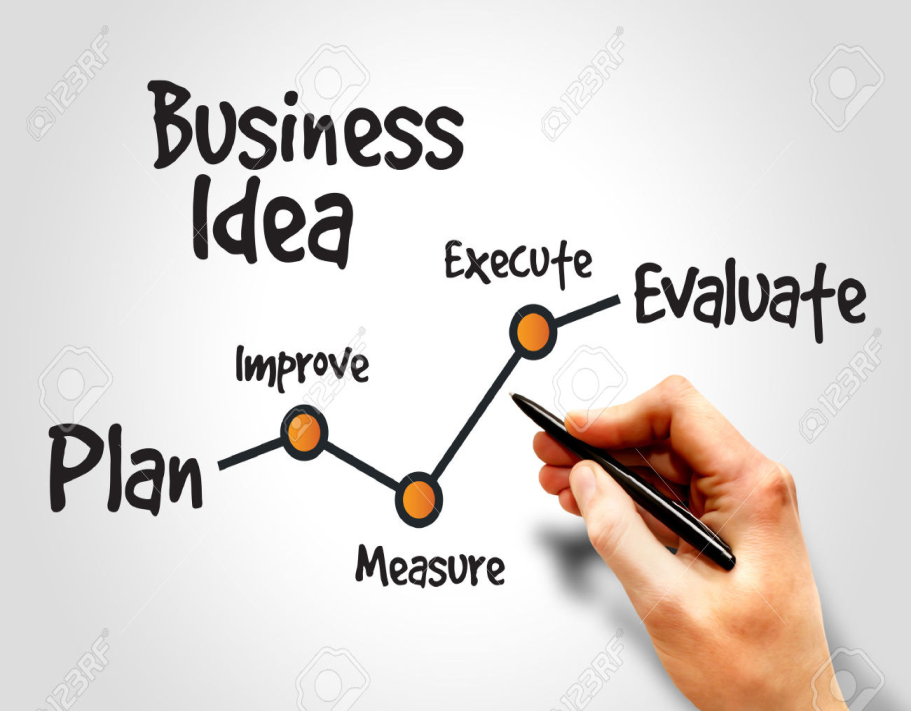 De la idea de Afacere la  PlanulAfacerii
Planul de afaceri rezuma intentia unei companii pentru o anume a activitate/afacere
Ea incurajeaza antreprenorii sa faca un plan obiectiv al punctelor tari si slabe ale afacerii
Planul de afaceri este esential pentru banci si actionari sa investeasca intr-un demers viitor
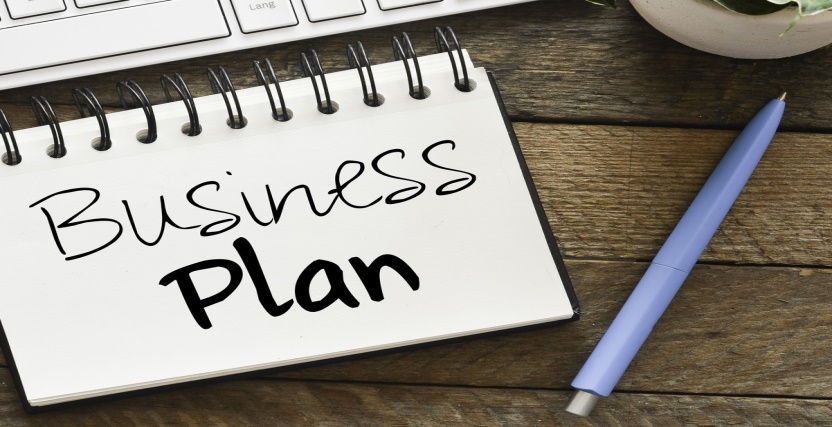 Structure Planului de Afaceri
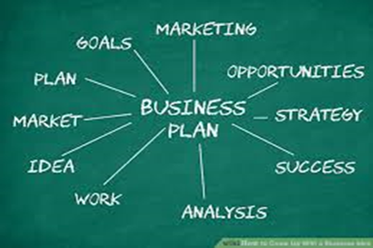 Care este produsul?
  Cui se adreseaza?
  Competitia din piata?
Care este strategia ta de marketing?
Care este strategia ta manageriala?
Care este planul tau operational?
Care este planul tau financiar?
Analiza pietei:
Defineste piata in termeni de marime, demografie, structura, perspective de dezvoltare, tendinte, si potential de vanzare;
Ofera o perspectiva atat pe termen scurt , cat si pe termen lung;
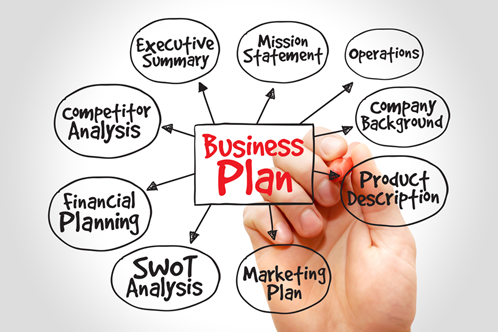 Analiza competitivitatii:
Punctele tari si slabe ale competitorilor din piata;
Strategii care va vor oferi  un avantaj distinct;
 Bariere care pot fi ridicate pentru a preveni intrarea concurentei pe piata;
Orice punct slab care poate fi exploatat in dezvoltarea ciclului de productie;
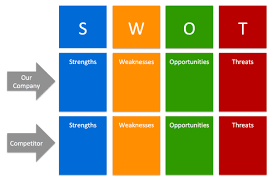 Strategia de marketing :
Strategia de pozitionare
 Stabilirea preturilor
 Distribuirea
  Strategia de promovare
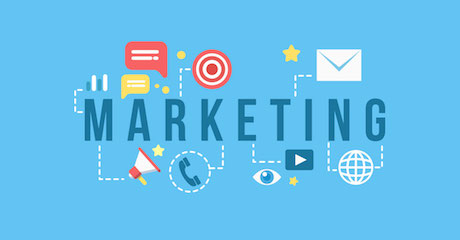 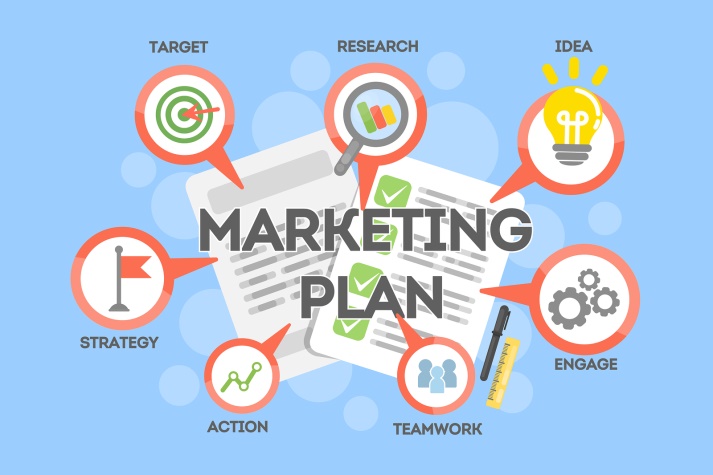 Operatiuni si Management:
Cum functioneaza afacerea pe o baza continua 
 Logistica organizatiei 
 Managementul echipei
 Personal
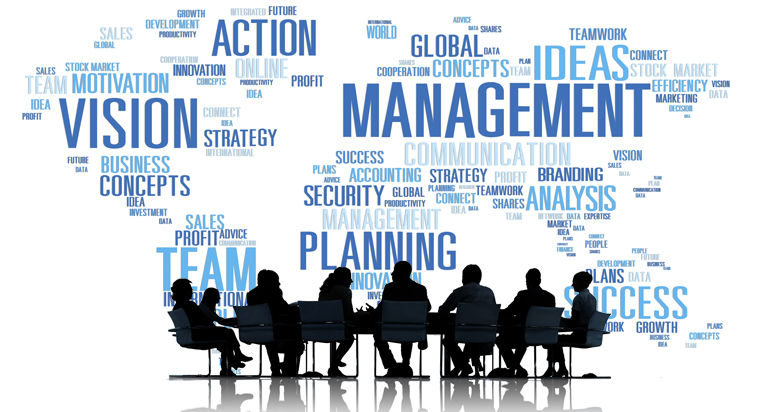 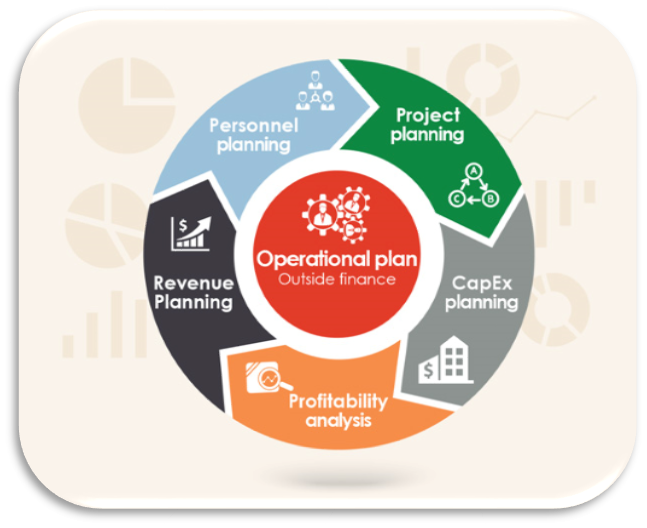 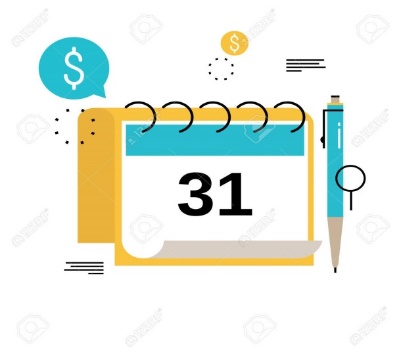 Componentele Financiare ale Planului Tau de Afaceri
 Declaratia de venit
 Situatia fluxului din trezorerie
Balanta comerciala
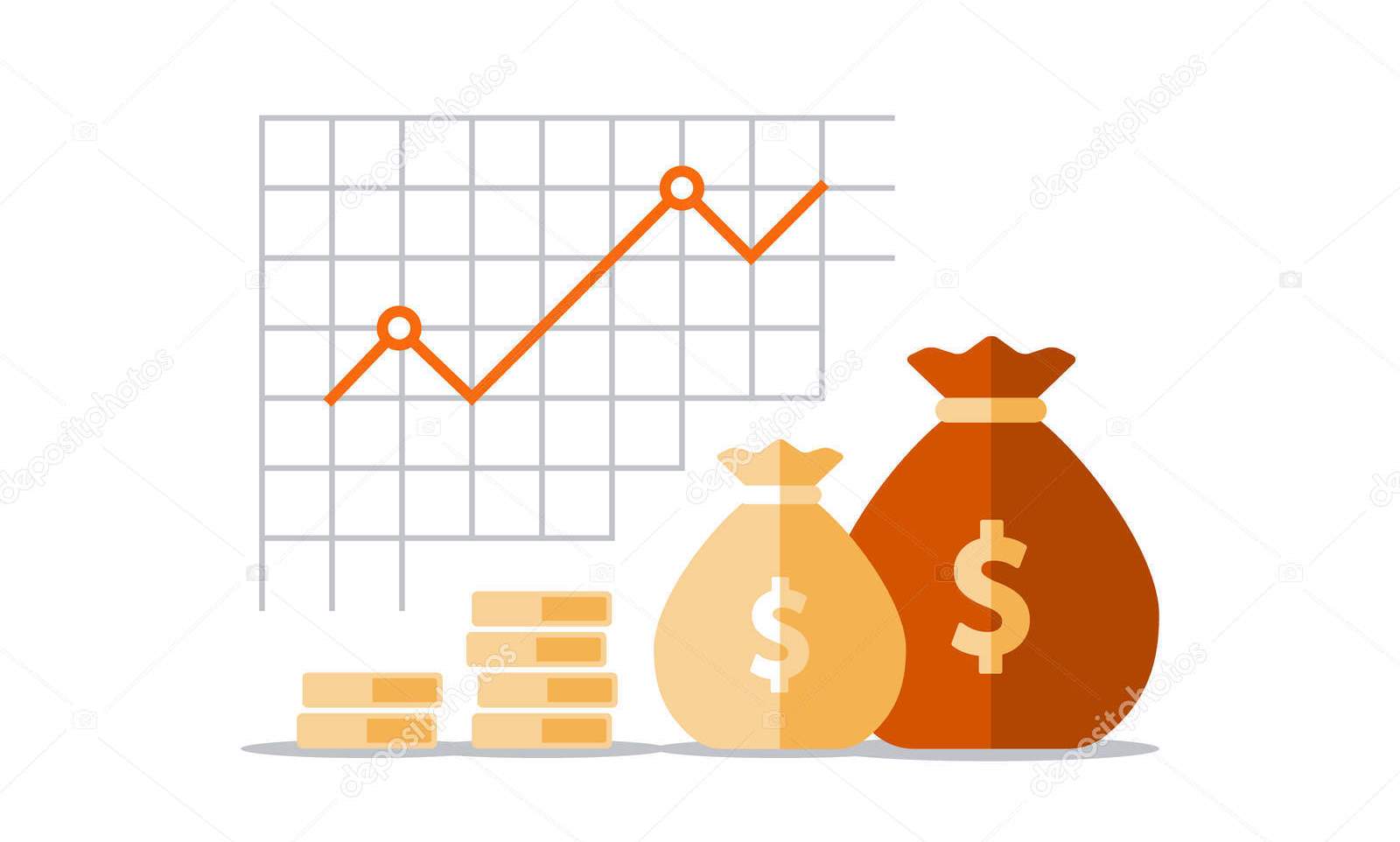 Documente: 
 Resume-ul tau/ curriculum vitae
Contracte cu furnizorii, sau clientii
Scrisori de referinta
Scrisori de intentie 
Copie a actului de inchiriere
Plata taxelor pe ultimii trei ani  si orice altceva relevant relevant pentru planul tau de afaceri.
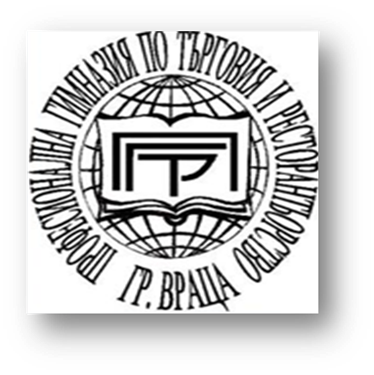 Thank you for your attention!
The Vocational school of trade and catering
Vratsa- Bulgaria
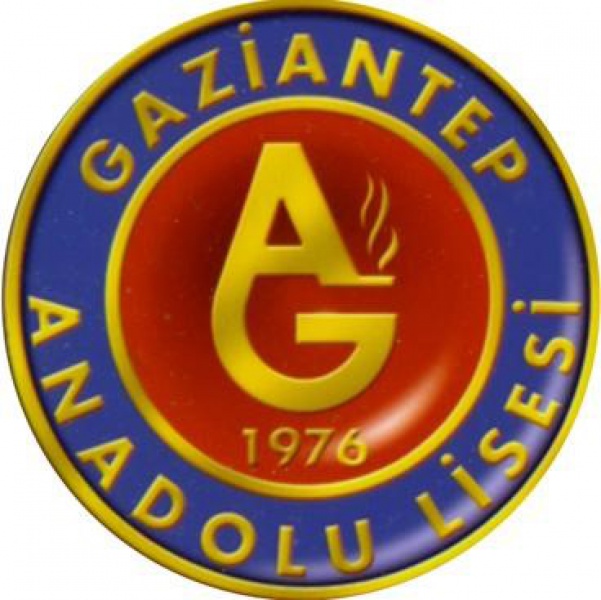 Anadolu Lisesi 
Gaziantep, Turkey
Predarea antreprenoriatului
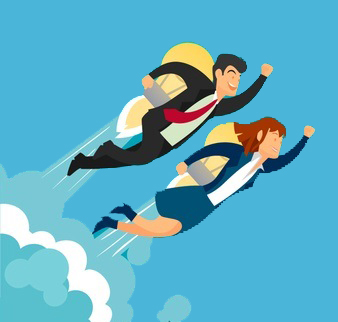 Echipa Turciei
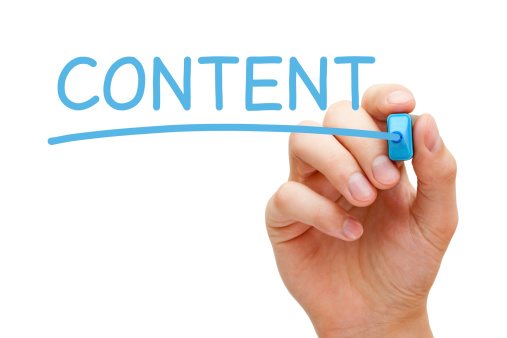 Ce este antreprenoriatul ?
Poate antreprenoriatul sa rezolve problem sociale ?
Identificare problemelor sociale ale comunitatii in tara ta
Idei sociale care pot rezolva  problemele
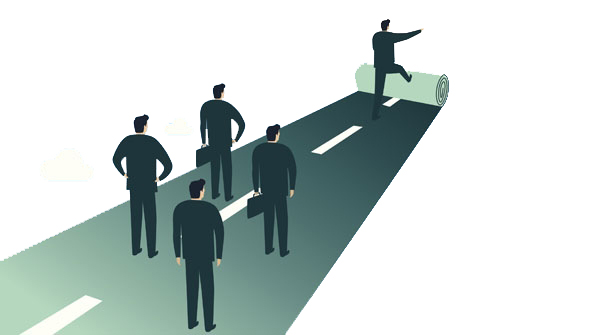 Ce este antreprenoriatul ?
Antreprenoriatul este procesul  de creare, lansare si conducere a unei noi afaceri, care , adesea,  pleaca de la o afacere mica
Antreprenoriatul a fost descris ca o  “Necesitate de dezvoltare, organizare si manageriere a afacerii, si, in acelasi timp,  asumarea de riscuri  pentru a obtine profit”
Cine este Antreprenorul?
Oamenii care intemeiaza o afacere, sau mai multe,  se numesc antreprenori
Antreprenorul este entitate care are abilitatea de a gasi noi oportunitati ori technologii in productie si servicii
? Poate antreprenoriatul sa resolve probleme sociale ?
Da, poate sa resolve anume problem sociale !
Antreprenoriatul este o modalitate de a ajuta oamenii si a rezolva problem sociale , dar si o modalitate de a castiga bani. 
Dac tu, in calitate de  antreprenor poti rezolva o problema pentru societate, ai posibilitatea sa o folosesti in advantajul tau
Deci antreprenoriatul este profitabil pentru ambele parti.
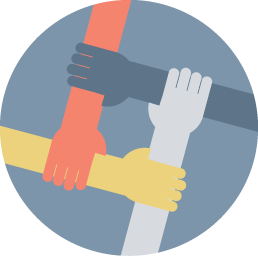 Ce problema sociala poate fi rezolvata prin antreprenoriat ?
Cateva exemple :
 Somajul
 Decaderea economica
 Probleme de sanatate
 Abuz de droguri
Foamete etc.
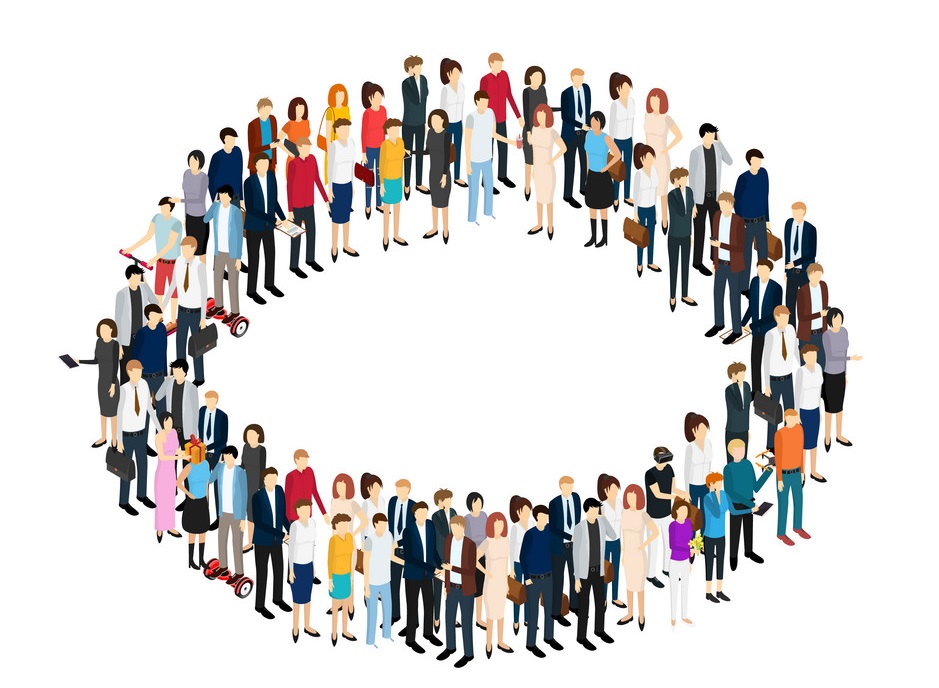 Problemele sociale ale comunitatii in Turcia
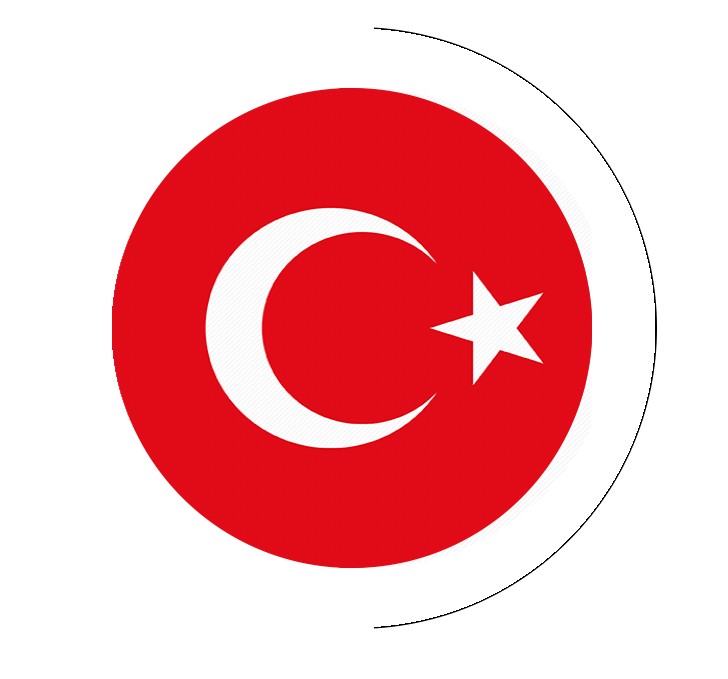 1.
2.
Criza economica
Violenta de gen
3.
Abuzul de droguri
4.
5.
Emigratia si  Refugiatii
Inegalitatea veniturilor
35
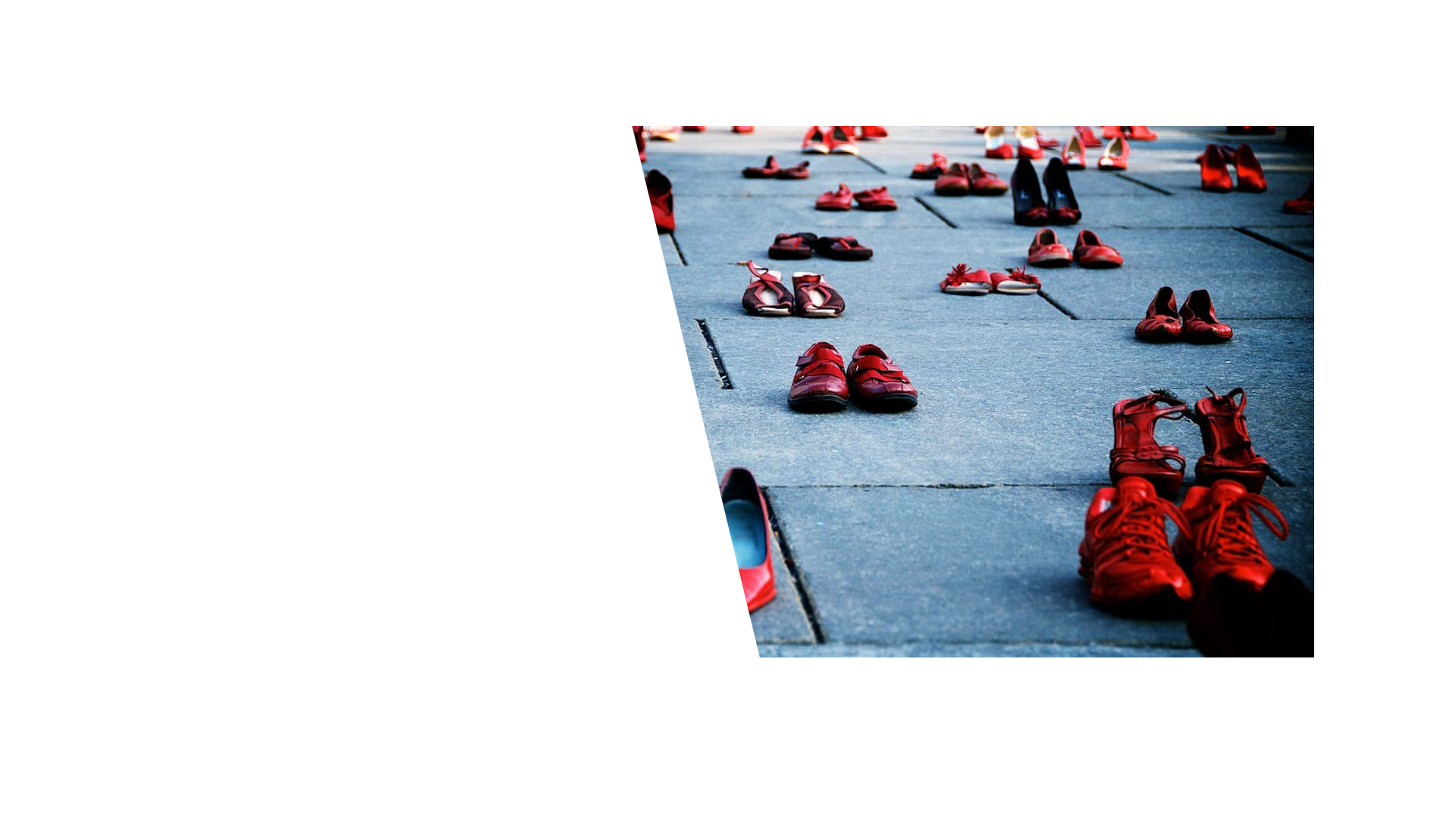 36
Din 2017
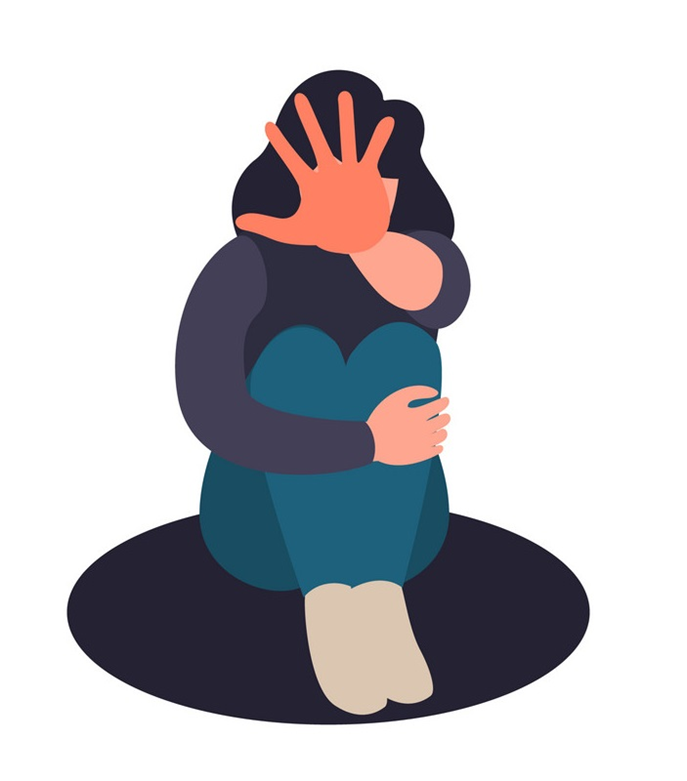 50.000>
Femei au fost ucise de fostii soti in lume.
.
Idei de afaceri care pot rezolva problem
sociale
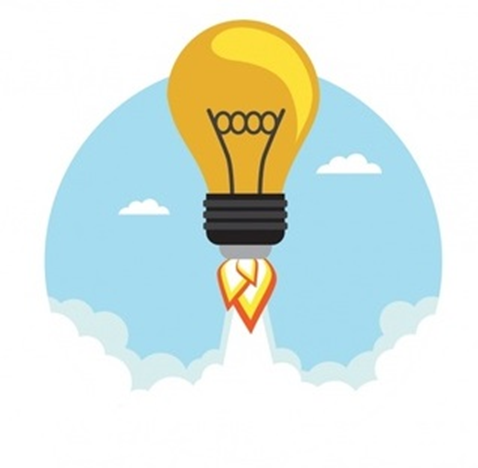 Supermarketul social
Creati un market care vinde mancare comunitatilor cu venituri mici la preturi scazute. 
Mancarea cu preturi reduse este donata (sau achizitionata foarte ieftin) de la angrosisti si alte supermarketuri, care nu pot vinde mancarea ele insele din varii motive, cum ar fi o data de expirare apropiata and sau recipiente deteriorate.
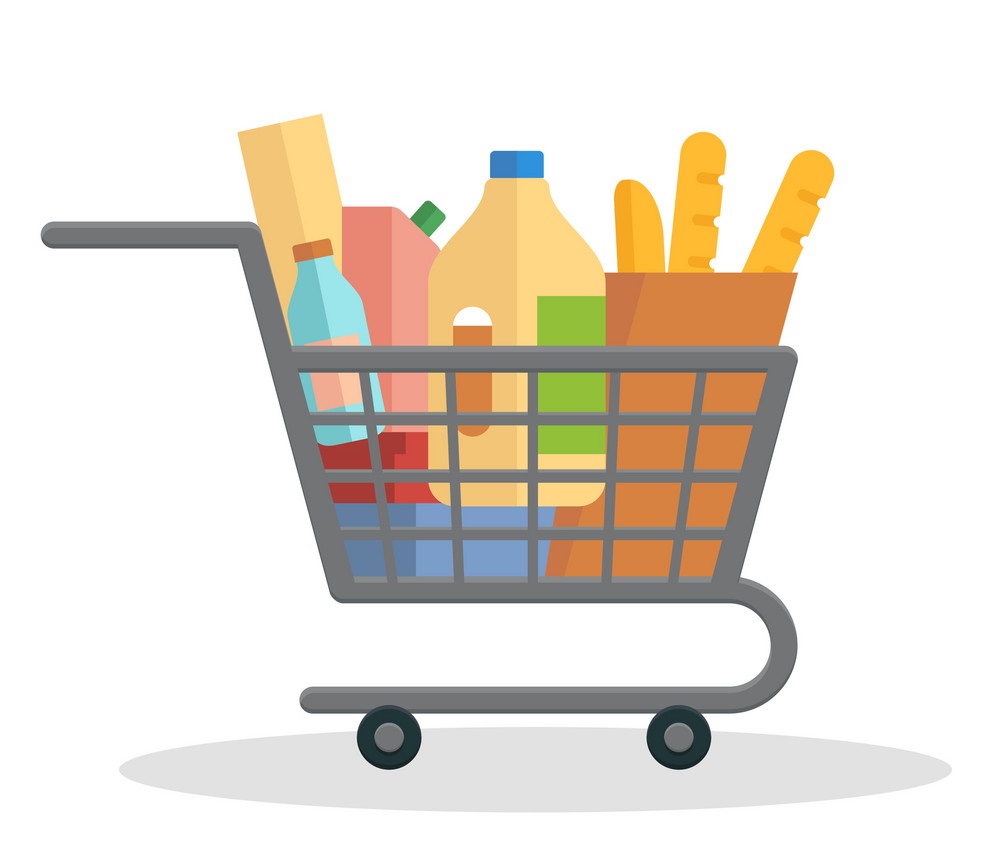 Sa coci/Sa gatesti pentru o cauza sociala
Deschide o patiserie/restaurant care se axeaza pe dezvoltarea de abilitati pentru grupuri dezavantajate:  someri, tineri aflati in situatii de risc sau fosti dependent de droguri.
Profitul din vanzarea mancarii si bauturii merge in salarii, formare si programe de imbunatatire a vietii sociale.
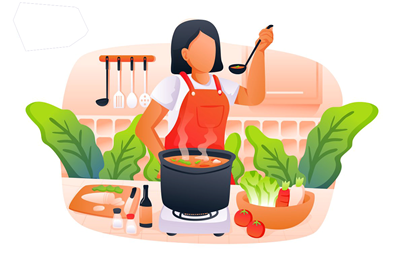 Apa pentru toti
Creati o masina de filtrate apa pe caresa o vindeti comunitatilor din lumea a treia , si folositi venitul pentru a imbunatatii viata acestor comunitati.
Ca un bonus, use folositi material prietenoase cu mediul si introduceti-le in crearea acestui produs.
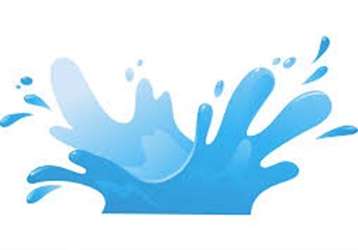 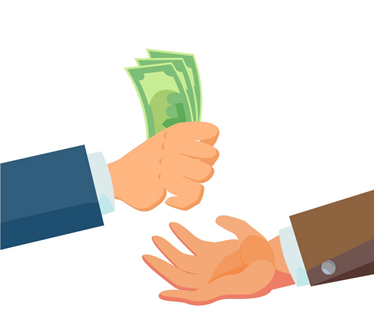 Finantarea Sociala
Construiti o platforma pentru antreprenorii sociali pentru a gasi fondatori. 
Creditorii primesc o promisiune pentru viitor, ca raspuns pentru ‘donarea’ unor bani pentru infiintarea unui nou proiect social. 
Percepe o taxa mica pentru a acoperi costurile de operare ale platformei.
Thank you for your attention!
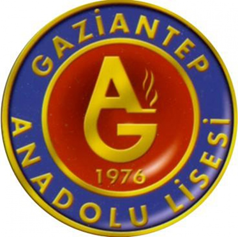 Anadolu Lisesi 
Gaziantep, Turkey
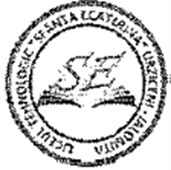 Rolul educatiei antreprenoriale
Liceul Tehnologic Sfanta Ecaterina
Urziceni, Romania
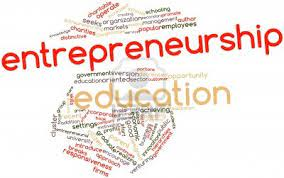 Echipa Romaniei
Educatia Antreprenoriala
Conceptul antreprenoriatului social ca parte a mediului de afaceri
Aspecte ale Antreprenoriatului Social in Romania
Misiunea si impactul of Antreprenoriatului Social
Infruntarea problemelor sociale in scoala
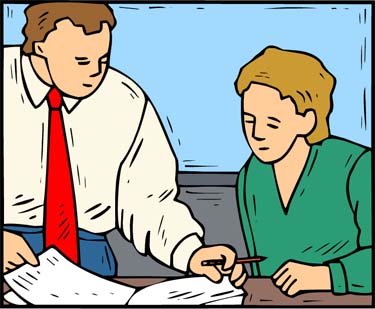 Antreprenoriatul Social este diferit de cel traditional datorita scopului. El tinteste sa genereze profit pentru a putea sa il transforme in capital social ce va asigura o dezvoltare sustenabila a societatii.
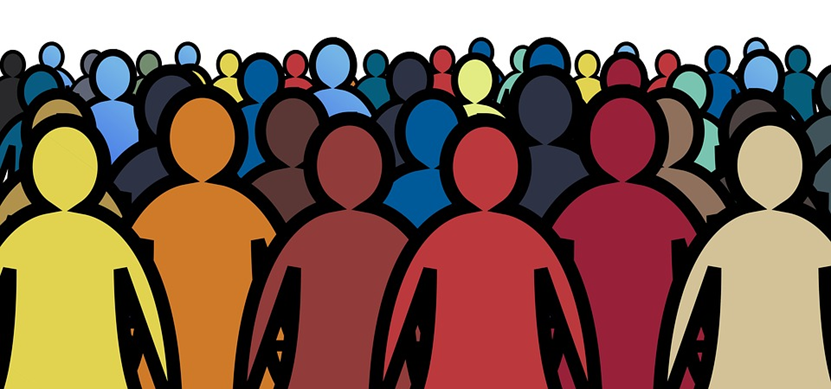 Antreprenoriatul social nu tinteste sa faca un profit substantial pentru investitori sau pentru ei insisi. In loc de asta, el cauata sa produca schimbari sociale pentru beneficiul unui singur grup de persoane sau chiar a intregii societati.
Antreprenoriatul social in Romania este la inceput, cu toate ca are un mare potential datorita valorii sale. Mai inainte de toate,legislatia ineficienta si restrictiva reprezinta o adevarata provocare  pentru acest domeniu. Conform unui studiu la nivel European s-a descoperit ca mediul antreprenoriatului social in Romania este compus din 53% femei si 47% barbate  fiind singurul din Europa cu aceasta structura. 17% din inovatori lucreaza in domeniul incluziunii sociale, 17% in educatie, 15% in domeniul civil , 7% in sanatate, 14% in alte domenii.
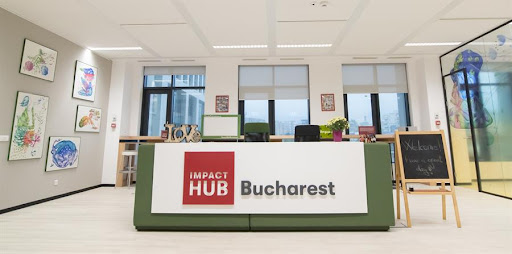 Cu toate ca este o schimbare timpurie pe scena sociala  in Romania, antreprenoriatul social sustine  o varietate mare de idei si provocari. Centrele urbane mari – Bucuresti, Iasi, Cluj si Timisoara ofera cele mai multe posibilitati pentru dezvoltare afacerilor sociale .
Those social enterprises benefit the community, they are predisposed to innovate, they are addressed to the socially excluded people, offering them opportunities for volunteering, training and even employment. Young people are the first to respond to these types of concepts because they will create the economy of the future. The mission and impact of social entrepreneurship in the communities in which it is active is also noticed by the fact that more and more business people are interested in the social impact of the investments made, especially since in the last years there are some favorable legislative elements (for example: Employment of unemployed means the reduction a certain tax rate for the employer), unemployment being a social problem with real impact.
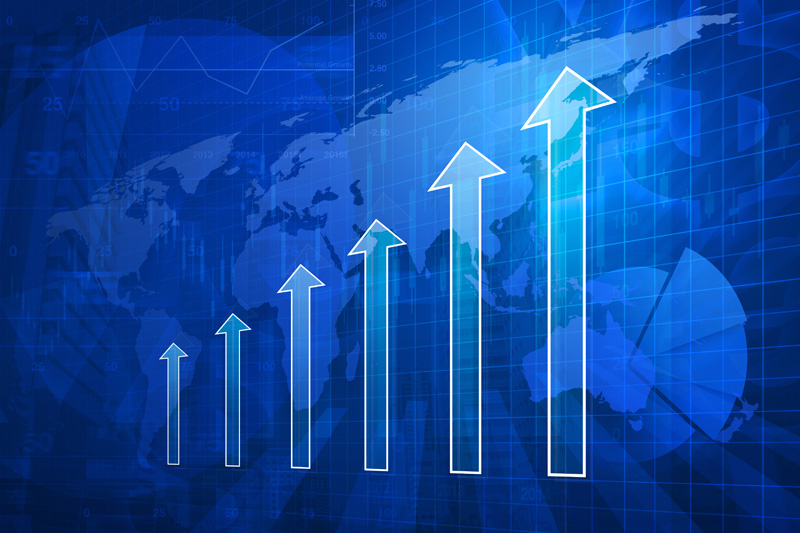 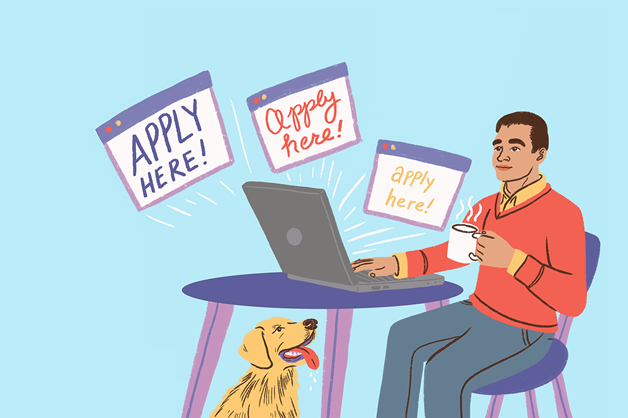 Elevii de liceu au maturitatea necesara pentru a identifica problemele sociale in familie si societate,  dar si sa se implice in rezolvarea lor. Aceasta implicare poate fi sub forma identificarii anumitor probleme, sau a participarii la actiuni de voluntariat, ceea ce le poate modela personalitatea. Elevul este, din punct de vedere al educatorului, un adult in pregatire, iar mai tarziu chiar un antreprenor care isi poate dezvolta o afacere. Depinde de suportul oferit, atat de scoala, cat si de familie, si, de asemenea, de societate. Baza teoretica fiind pusa, implicarea si responsabilitatea vin mai tarziu. Este foarte important sa-i educi pe elevi sa gandeasca in termeni pragmatici, aplicati, sa pui probleme si sa cauti cai de rezolvare, si sa aduci in atentie probleme sociale cum ar fi saracia, somajul, abandonul scolar, etc...; daca ei, mai tarziu, vor alege o afacere sociala, vor avea de luat in considerare atat scopul, cat si profitul, si, de asemenea, tinta interna de ajuta anume categorii sociale dezavantajate, asa incat sa fie inclinati in a rezolva probleme sociale.
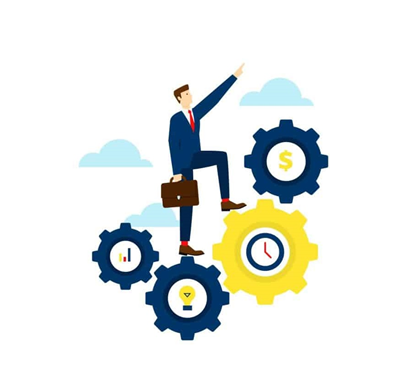 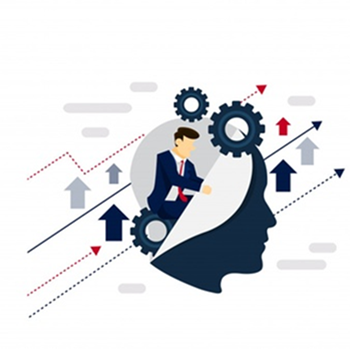 Ca un prim pas, ei pot fi voluntari in a cunoaste problemele reale ale zonei in care locuiesc, iar scoala ofera suportul necesar, din acest punct de vedere. Voluntariatul conduce investitorul la o mai buna investitie, la a identifica probleme reale . Inseamna si sa gasesti solutii care mai tarziu sa aiba un impact social, in aceeasi masura oferit de sistemul educational.
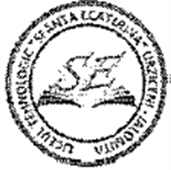 Thank you for your attention!
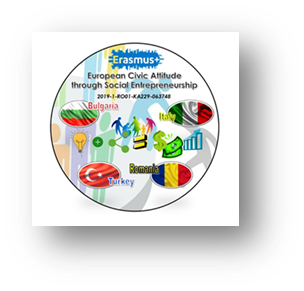 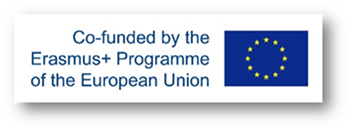 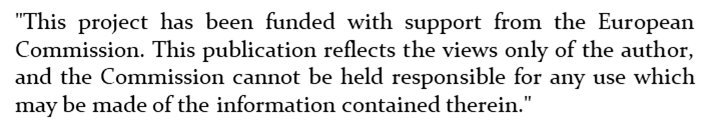